Ion Source Status 
Sep 15, 2020
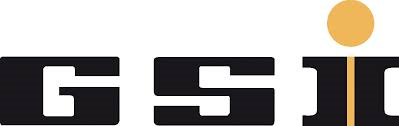 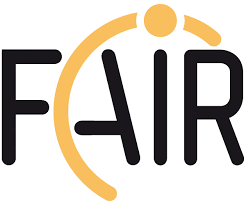 Preparation of 7-Li tests from PIG: Li-Al (and Li-Cu) are the favorites to increase the melting temperature from 180°C to around 350-400°C; company Hauner is preparing the electrodes: first electrodes are in house; start of tests next week
Ion source program was not running for two weeks due to problems with controls
Start of high current ion source tests foreseen for next week; elements for neam time 2021
Shut down work is going on